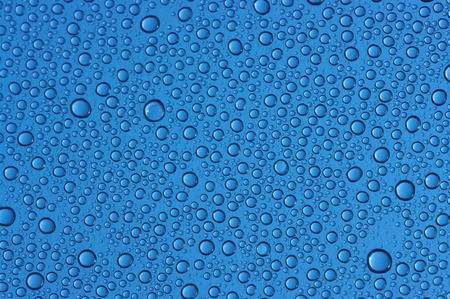 DOCENTE ESPOSITO CARMELINA
 INFANZIA CAPOLUOGO
SEZ. D ANNI  4
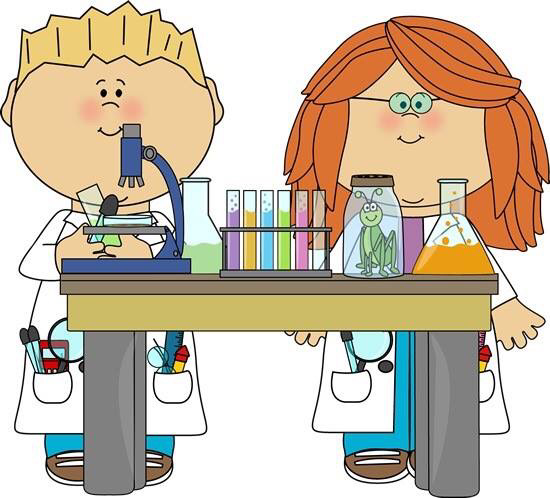 LABORATORIO SCIENTIFICO  Esperimento: Come bevono le piante?
CIAO BIMBI BELLI  VI RICORDATE QUANDO AVETE PIANTATO I SEMINI E CHE PER FARLI  CRESCERE VI AVEVO DETTO CHE AVEVANO BISOGNO DI TERRA, ACQUA ,SOLE E AMORE 
 MA  COME BEVONO LE PIANTE? COME SI MUOVE L’ACQUA ATTRAVERSO LE PIANTE? LE PIANTE PRENDONO IL NUTRIMENTO DALLE RADICI. 
ECCO UN COLORATO E DIVERTENTE ESPERIMENTO 
-      OCCORRENTE: BICCHIERI, ACQUA, COLORANTE ALIMENTARE, DELLE FOGLIE DI SEDANO
-      RIEMPIRE VARI VASETTI DI VETRO TRASPARENTE DI ACQUA 
-      SCIOGLIETE QUALCHE GOCCIA DI COLORANTE ALIMENTARE
 INSERITE DELLE FOGLIE DI SEDANO E LASCIATELE IMMERSE PER DIVERSE ORE.
 IN ALTERNATIVA ALLE FOGLIE DI SEDANO SI POSSONO USARE AD ES. LATTUGA O DEI FIORI
LE FOGLIE LENTAMENTE BERRANNO L’ACQUA COLORANDOSI DEL COLORE PRESENTE NELL ’ACQUA.
 L ’ACQUA  ENTRA NELLA PIANTA ATTRAVERSO LE RADICI, PIÙ PRECISAMENTE ATTRAVERSO LA SOTTILE MEMBRANA CHE LE RIVESTE.
ANCHE I FIORI CHE NON HANNO RADICI SONO IN GRADO DI ASSUMERE ACQUA,DALLA MEMBRANA ESTERNA L’ACQUA PASSA ALL’INTERNO  E POI SALE VERSO IL GAMBO, I RAMI E LE FOGLIE. INFINE GIUNGE AL FIORE.
BUON LAVORO ASPETTO LE VOSTRE FOTO E BUON DIVERTIMENTO. BACI BACI ABBRACCI ABBRACCI
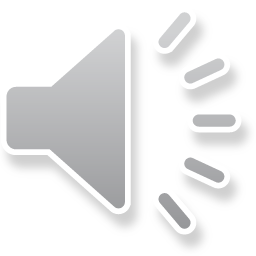 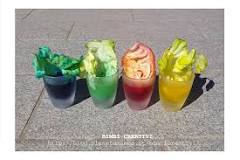 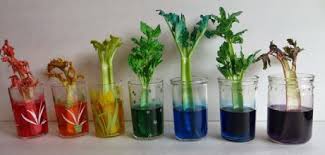 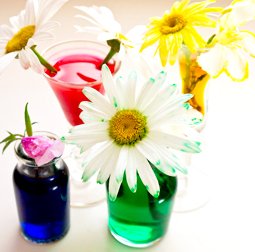